Planning for Fall 2020and Beyond
An Inside Higher Ed webcast
Thursday, May 28, 2020
2 p.m. Eastern
Presenters
Scott Jaschik, editor, Inside Higher Ed, scott.jaschik@insidehighered.com
Doug Lederman, editor, Inside Higher Ed, doug.lederman@insidehighered.com
What the Experts Are Saying
Centers for Disease Control and Prevention
American College Health Association
The Two Key Issues
Safety
Money
Who Decides?
Politicians
Trustees
Administrators
Who Has Influence?
Faculty
Parents
Students
How Much Online?
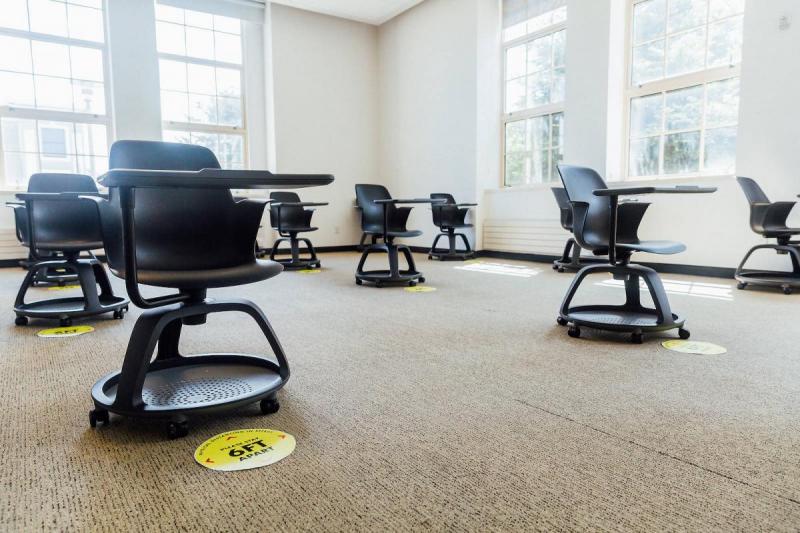 --U of San Francisco
Paying for It
Giving extra aid
Tapping endowments
Fundraising
States
Federal funds
Student Services
What can be remote?
Housing
Dining
California State University
University of Notre Dame
Admitting They Just Don’t Know
????????
Your Questions
With Thanks …
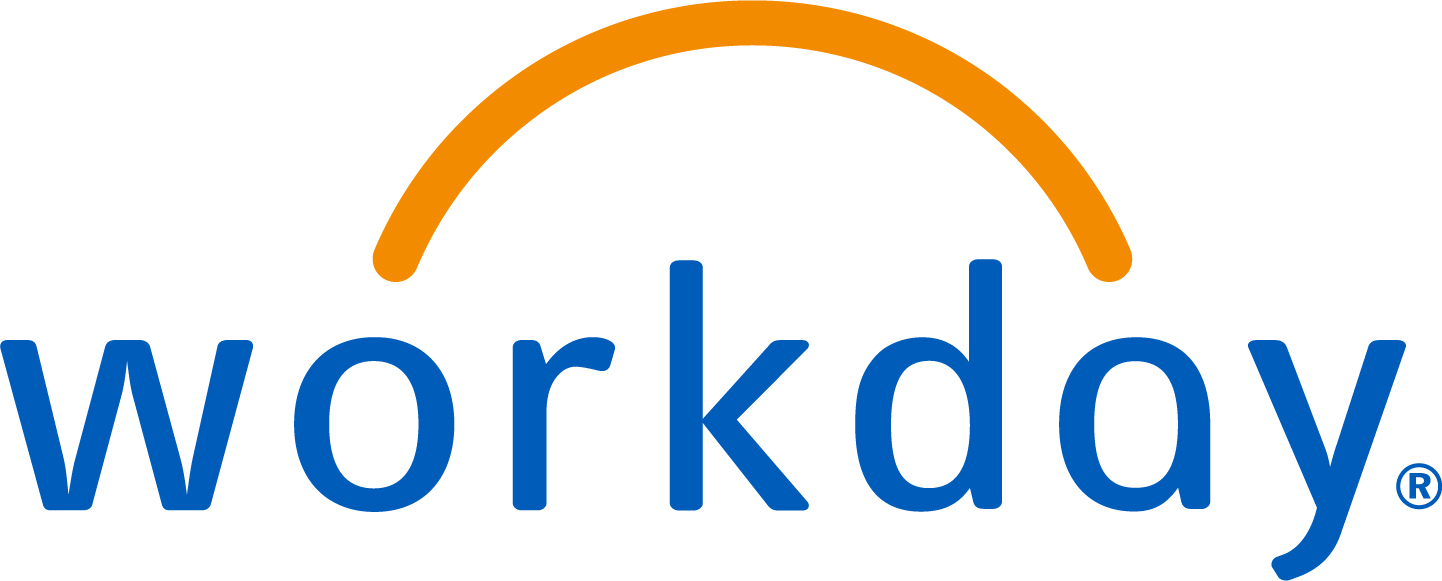